E.L. HAMM & ASSOCIATES
E.L. HAMM & ASSOCIATES, INC.
INCORPORATED
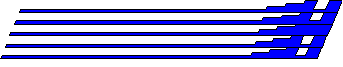 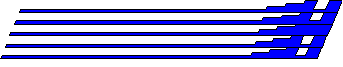 ABOUT US
ABOUT US
CORE COMPETENCIES
Supporting federal and private sector clients since 1981
100% Minority Woman-Owned Small Business (WOSB) 
Debt-Free with $1M of unused available credit 
Senior managers have 100+ years of government contract risk and program management experience
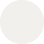 Risk Management and Compliance Assessments 
Specifications and Contract Preparation
Internal Controls Assessments
Productivity, Cost, and Data Analysis 
Program and Project Management Services
Information Technology (IT) and Security Assessments 
Multimedia Operations and Training Courseware
CERTIFICATIONS & TECHNICAL SKILLS
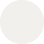 CONTACT
Logistics and Supply Chain Management
Acquisition Support 
Systems and Financial Assessments
Business Process Re-engineering Policy Research and Development
MBA, Doctorate-Business Admin.
Risk Management Professionals
Certified Fraud Examiners (CFEs)
Acquisition Professionals Productivity and Efficiency Specialists
Lean Six Sigma
SWaM Certified 
Juris Doctor 
Project Management Professionals
PAST PERFORMANCE
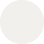 CAGE CODE
h
    8U833
h
NAICS CODES
541611
   541690	   493190
   541519	   541330
   561210	   493110
   541219	   541612
   561110	   561720
GSA CONTRACT
47QRAA21D001D
DUNS
UEI
03-105-2723
UG29Z1SRDX17
E.L. HAMM & ASSOCIATES
E.L. HAMM & ASSOCIATES, INC.
INCORPORATED
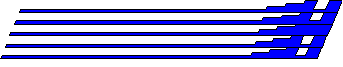 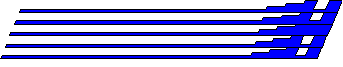 ABOUT US
ABOUT US
DIFFERENTIATORS
Supporting federal and private sector clients since 1981
100% Minority Woman-Owned Small Business (WOSB) 
Debt-Free with $1M of unused available credit 
Senior managers have 100+ years of government contract risk and program management experience
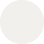 E.L. Hamm has provided timely and cost-effective solutions to clients for over 40 years
Strategic Planning & Risk Managers and Certified Fraud Examiners (CFE)
Experience providing enterprise technology implementation, maintenance, upgrades, and documentation
Senior leadership disciplines include financial data analysis contract and acquisition administration, information technology, human resources, government contract law, and finance management
Trains and represents other small businesses on government contract procurement process and applicable Federal Labor Standards Act and FAR requirements
CLIENTS
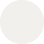 U.S. Department of Homeland Security (TSA, U.S. Coast Guard)
U.S. Army (Army Corps of Engineers)
U.S. Department of State
U.S. Navy (Naval Supply Systems Command; Naval Sea Systems Command; Naval Information Warfare Systems Command)
Commonwealth of Virginia (Virginia Employment Commission, Virginia Department of Education, Virginia Housing Development Authority) 
Philips (Magnavox)
Lord and Tucker Management Consultants, LLC 
National Services, Inc.
CONTACT
RECENT PROJECTS
CAGE CODE
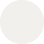 h
    8U833
h
National Institutes of Health | Bethesda/Rockville, MD
U.S. Department of Health and Human Services | Washington, D.C.
E.L. Hamm conducted on-site and remote acquisition and procurement management reviews, assessing the quality of the acquisitions executed and administered by the various Offices of Acquisition. Tasks included reviewing over 1,000 government-selected acquisition files, over 100 internal controls, and each assigned office's workforce development. Analysts also assessed the information management and stewardship practices and policies of government client-owned or -operated systems and modules. Finance and budget management practices were also reviewed. Key vendors, staff, and program officials were interviewed to further identify areas of risk. Analysts developed corrective action plans to control and mitigate risks identified during the assessment. Formal findings and recommendations were provided in a Report of Findings and shared with executive management. E.L. Hamm's President or other senior management personally acted as Program or Project Manager, ensuring that services were provided timely and within budget.
NAICS CODES
541611
   541690	   493190
   541519	   541330
   561210	   493110
   541219	   541612
   561110	   561720
GSA CONTRACT
47QRAA21D001D
UEI
03-105-2723
UG29Z1SRDX17